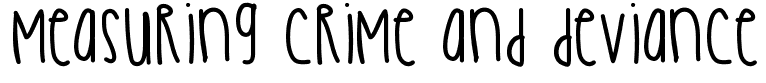 The three types of official crime statistics:
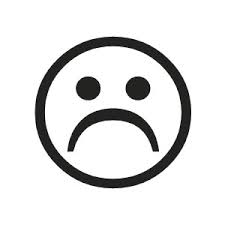 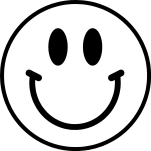